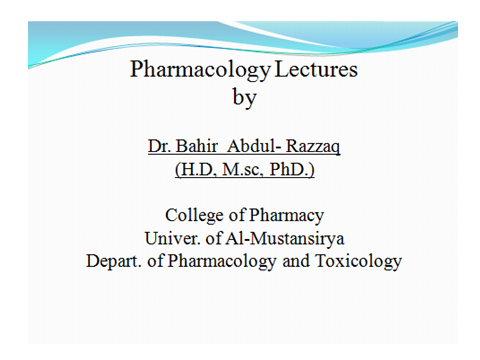 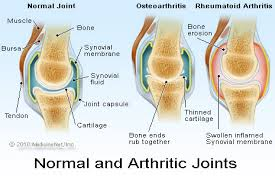 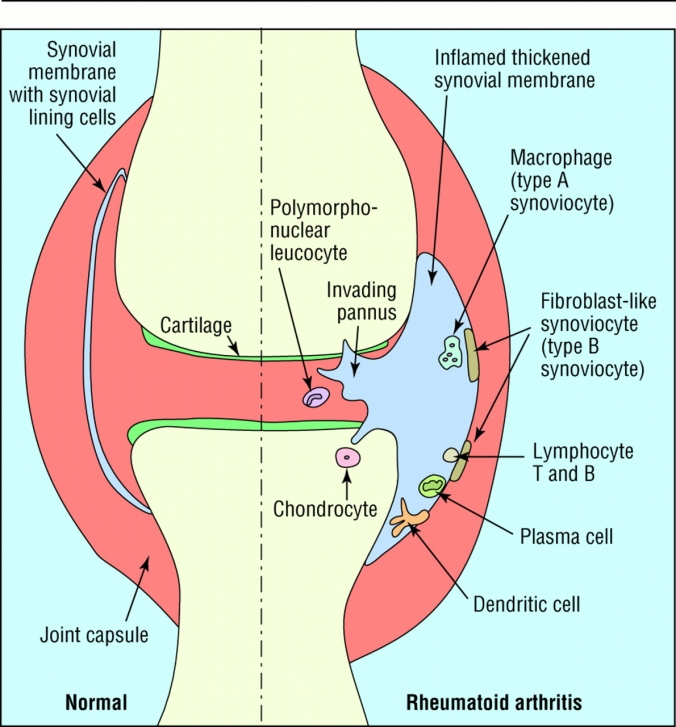 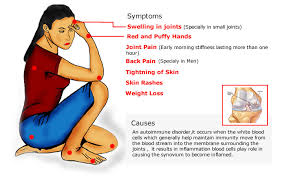 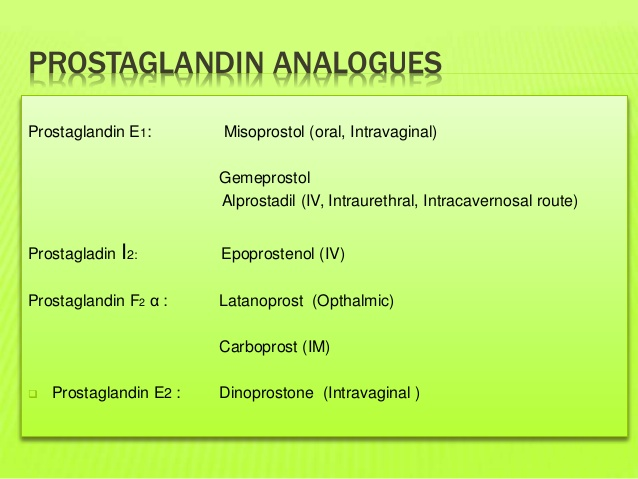 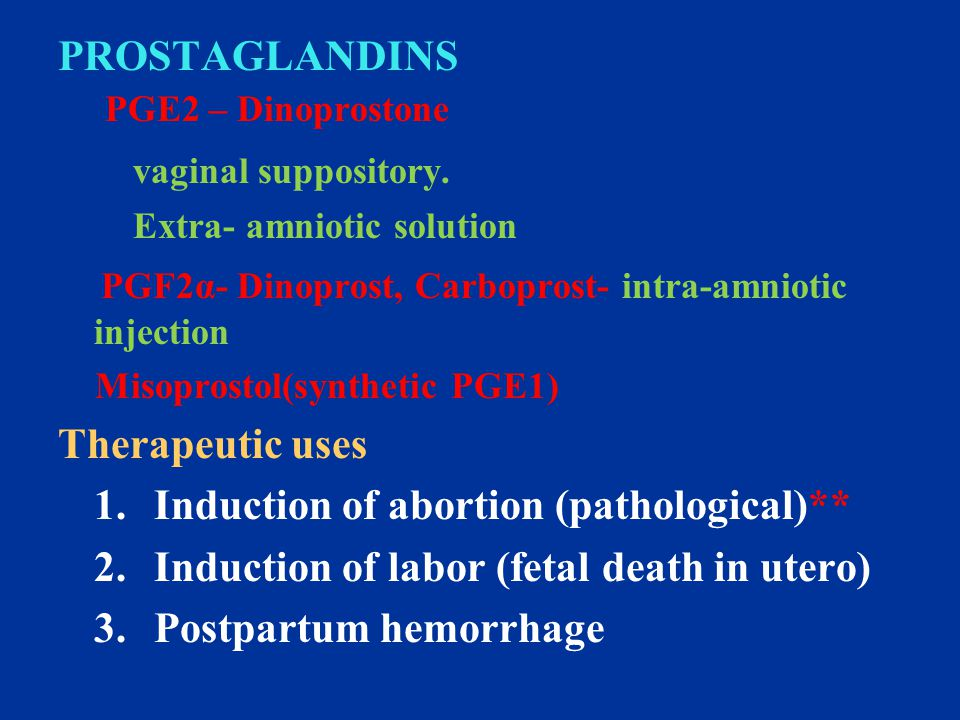 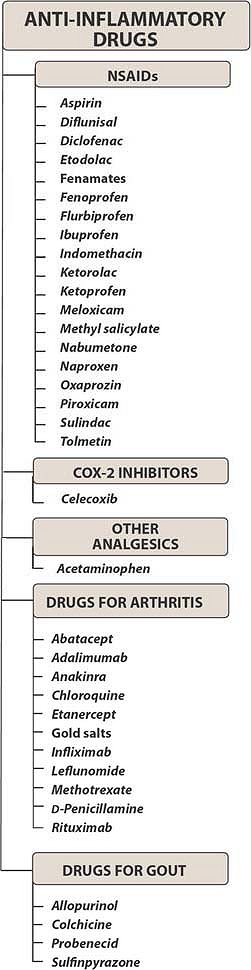 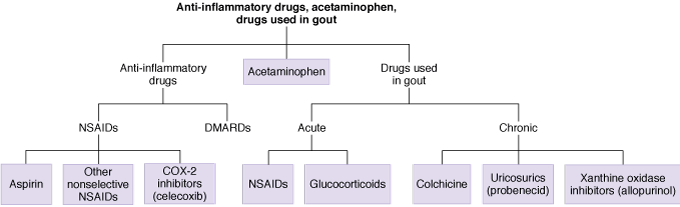 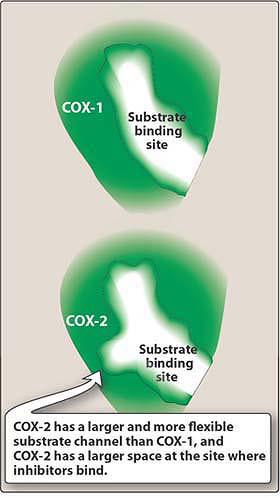 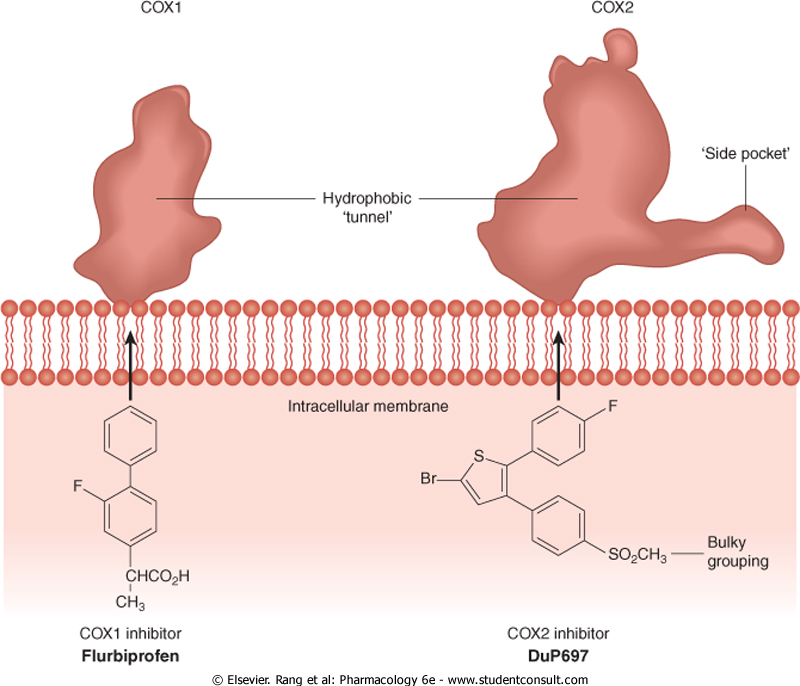 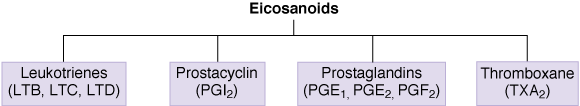 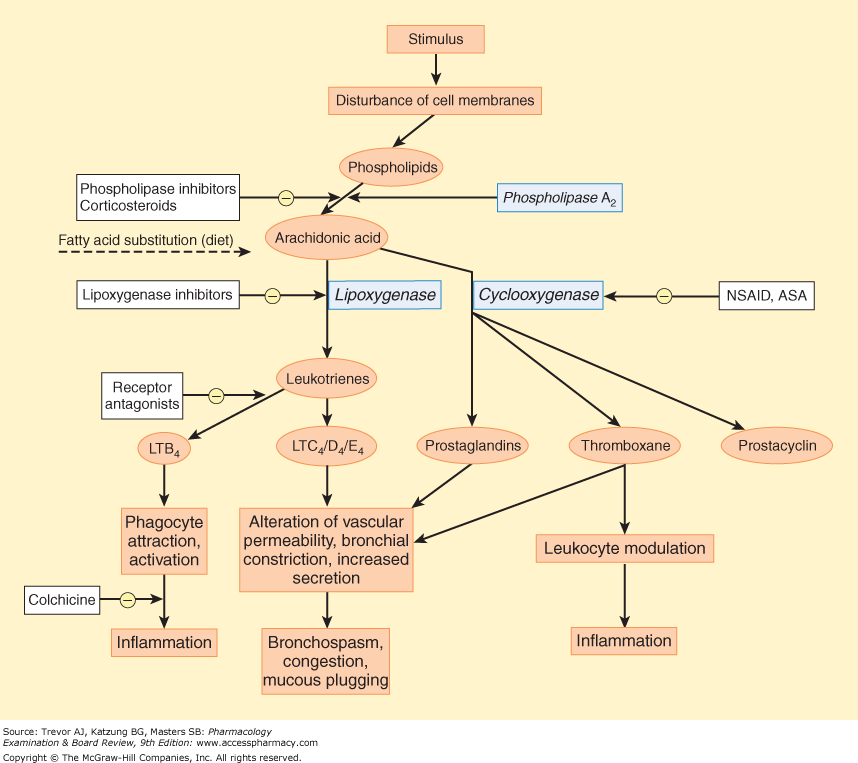 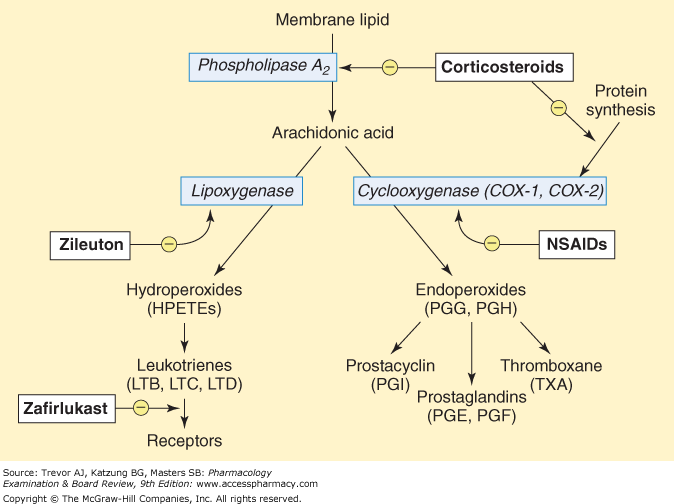 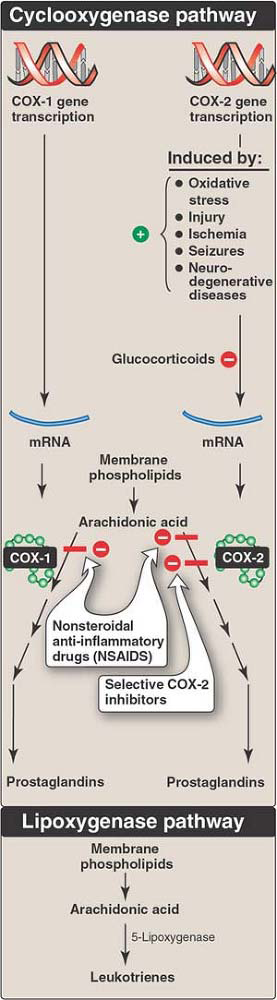 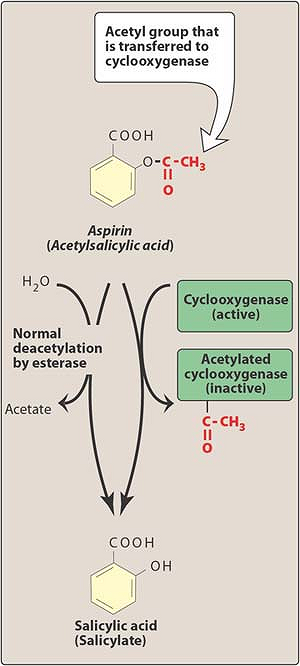 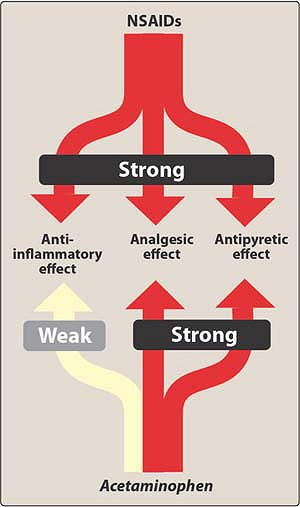 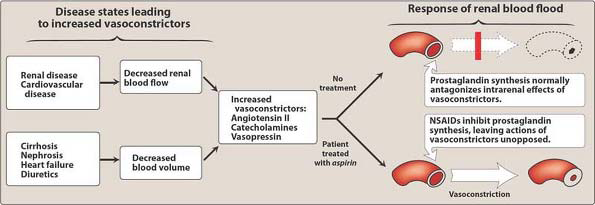 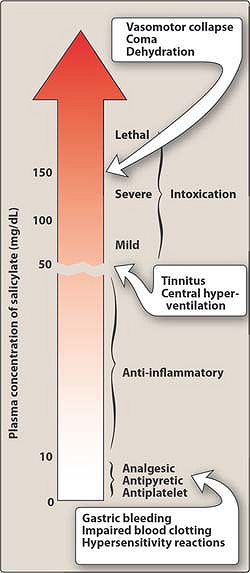 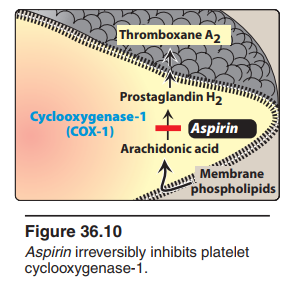 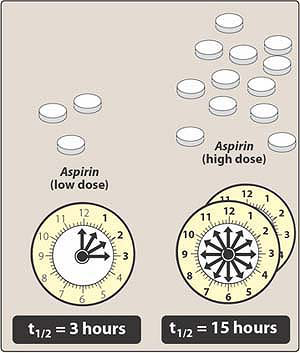 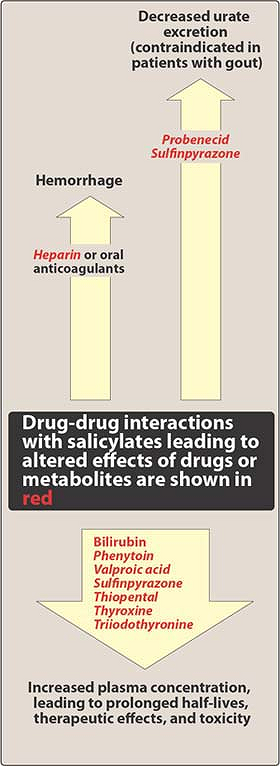 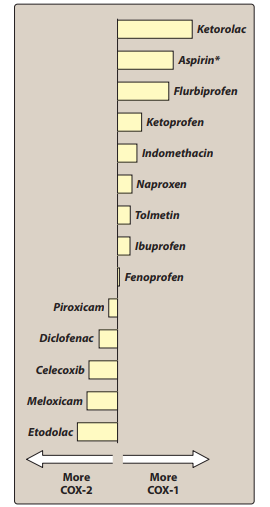 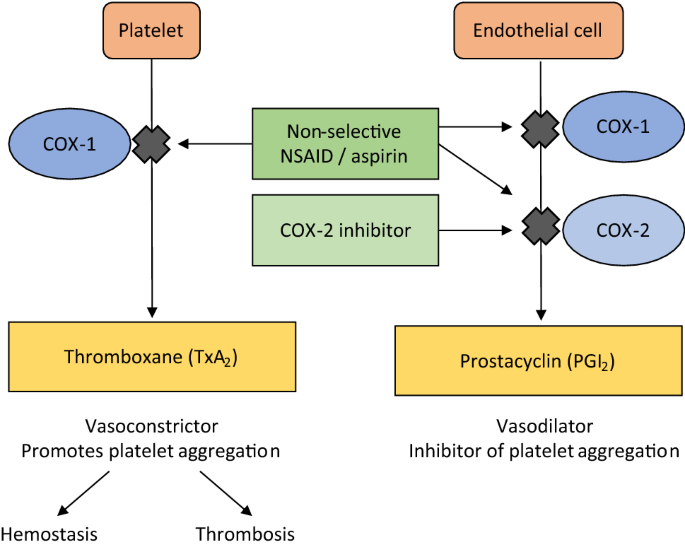 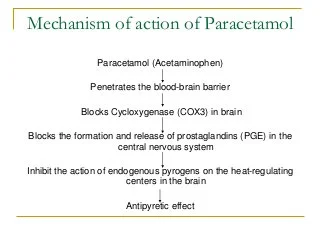 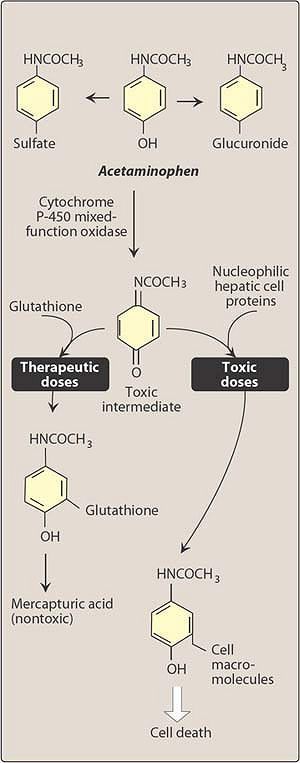 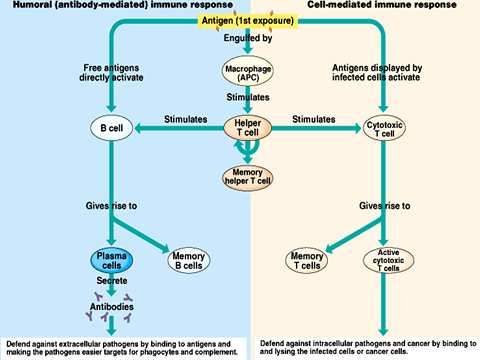 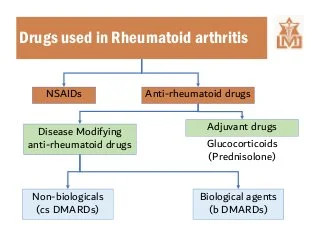 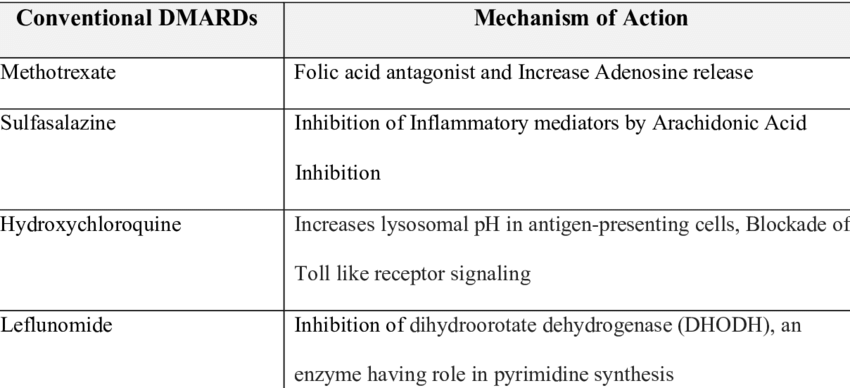 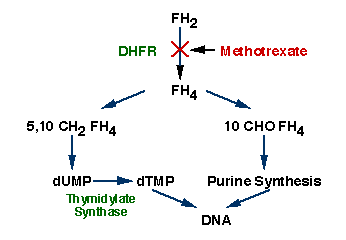 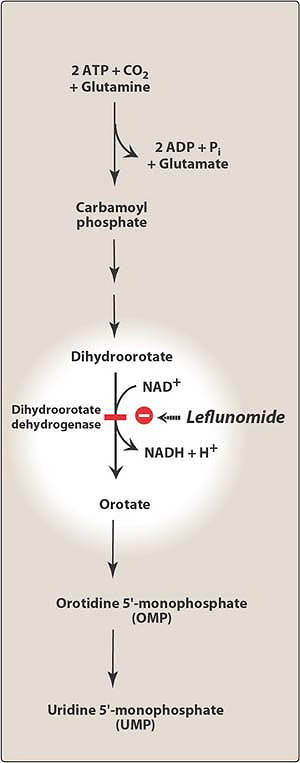 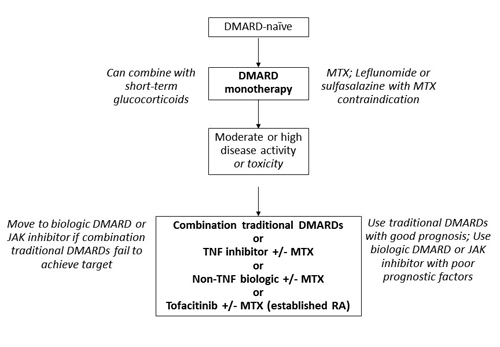 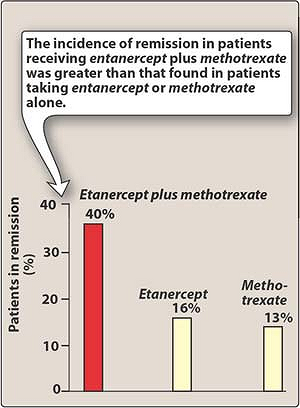 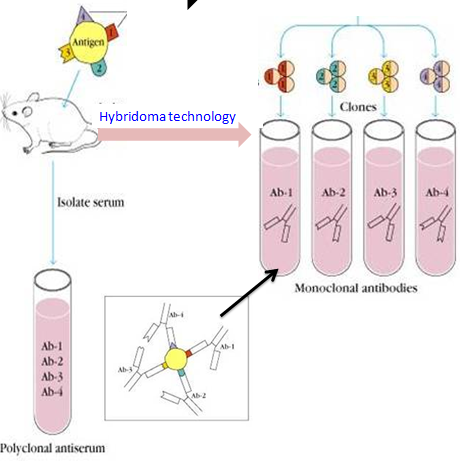 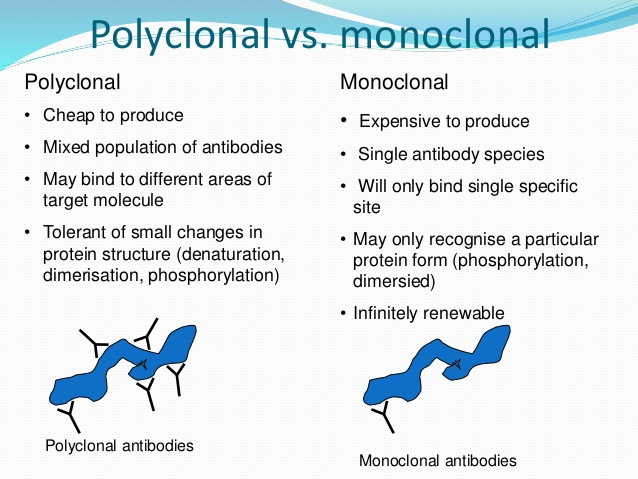 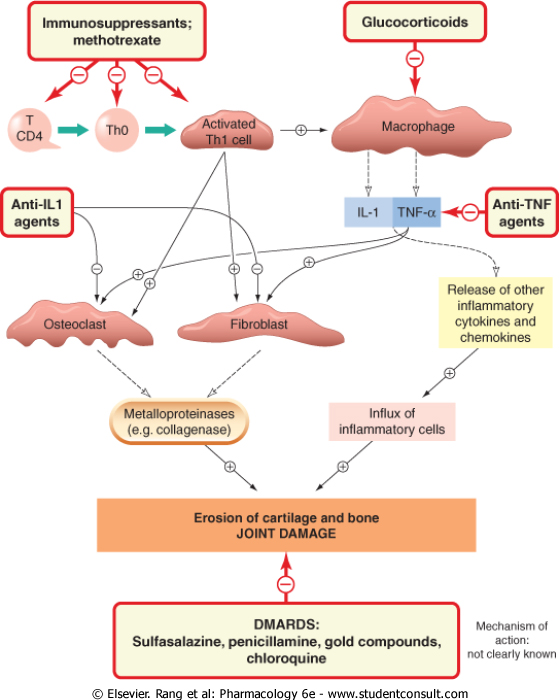 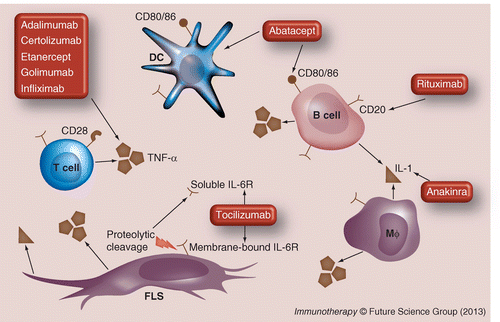 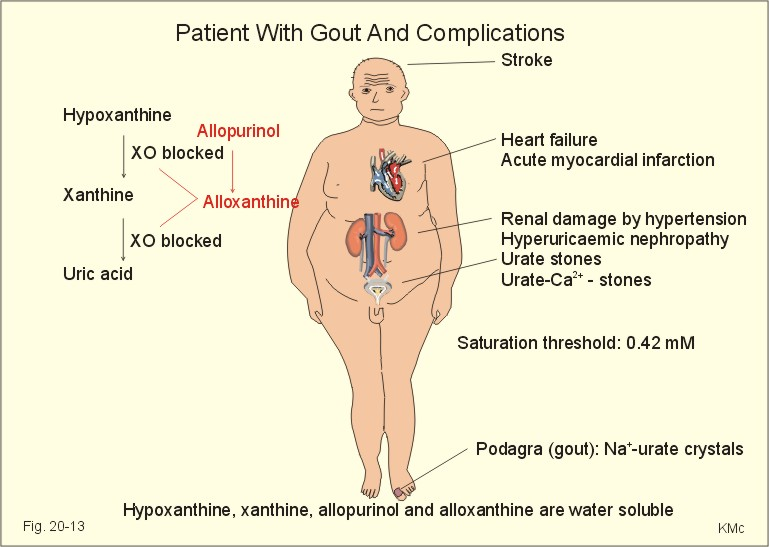 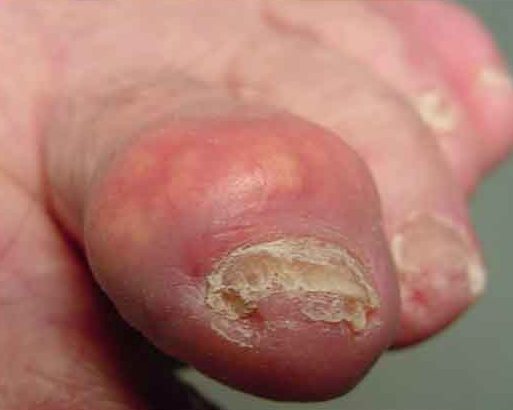 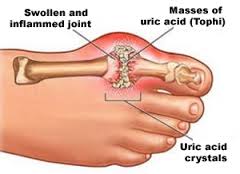 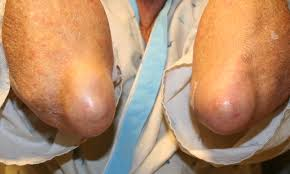 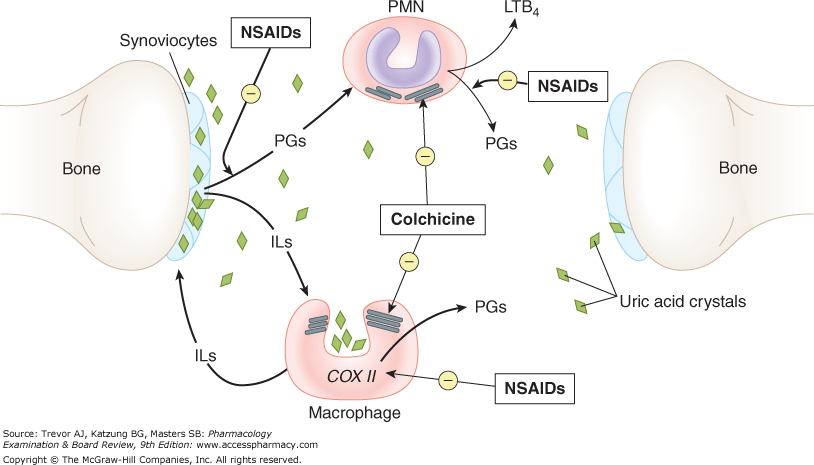 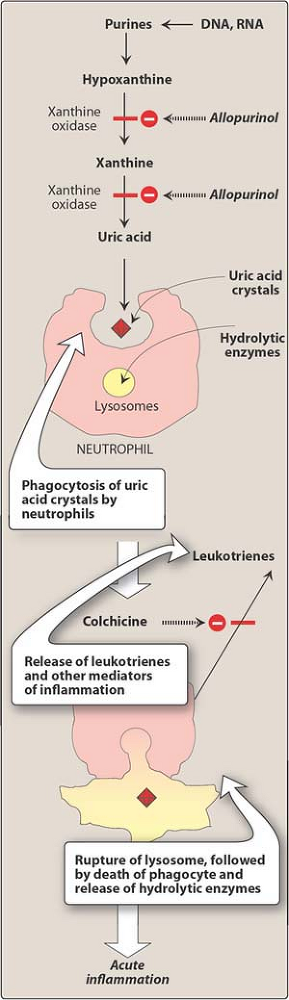 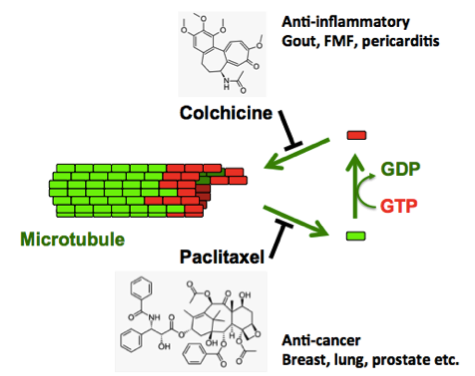 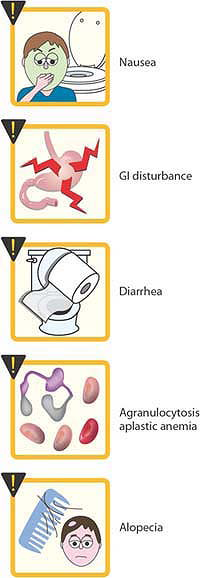 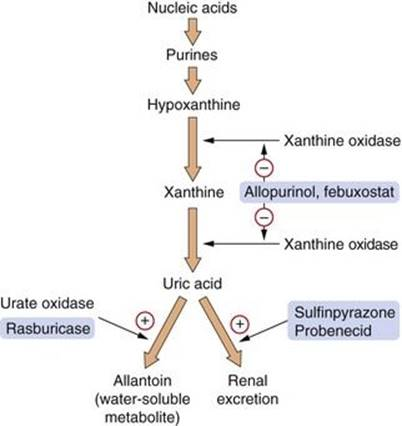 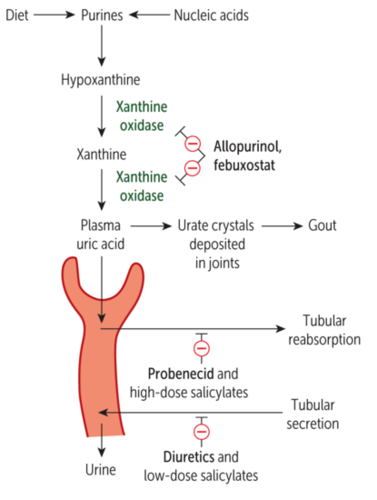 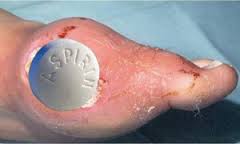 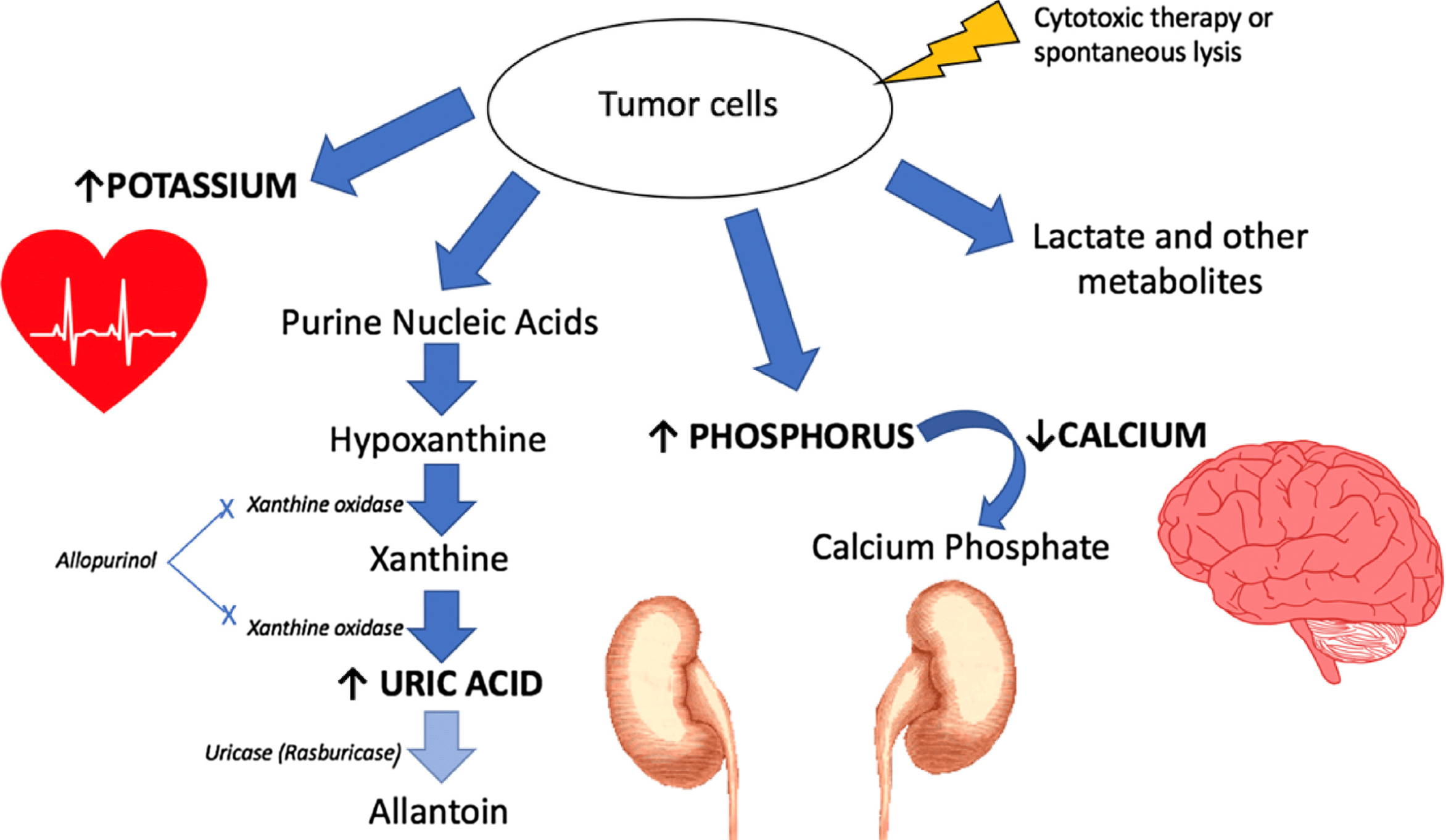 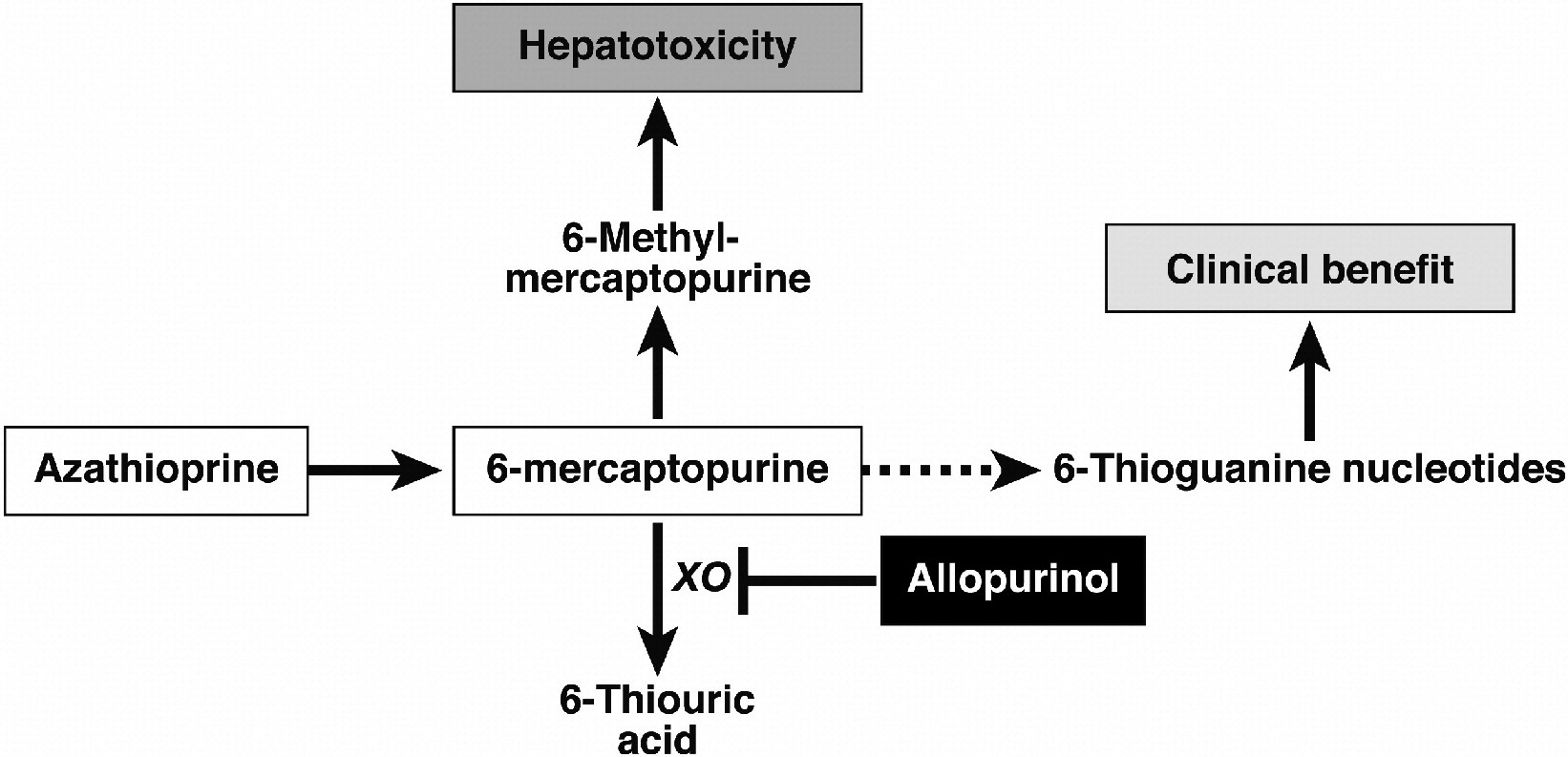 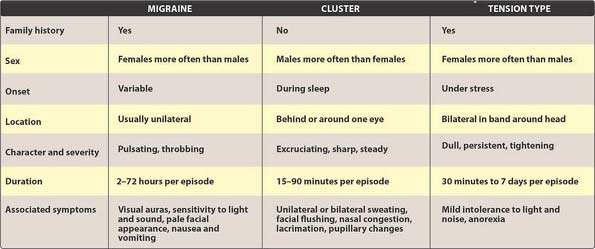 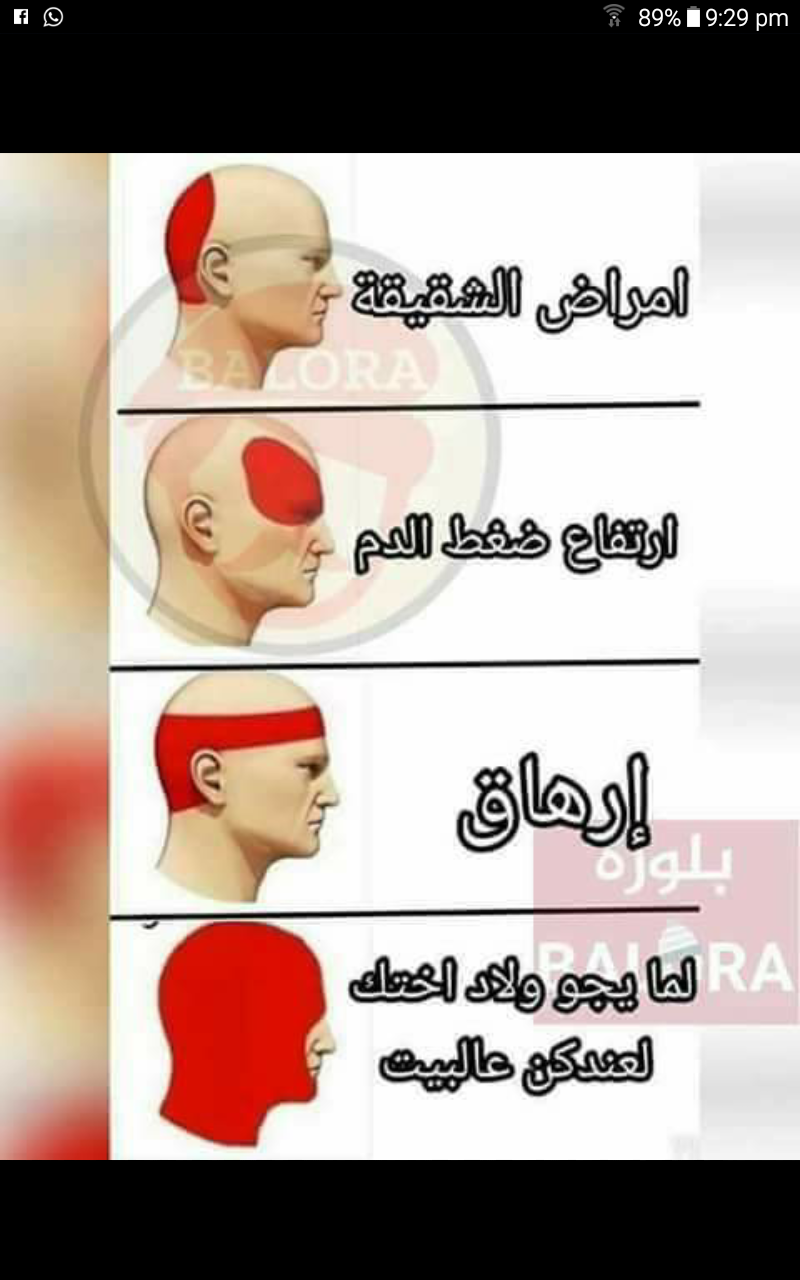 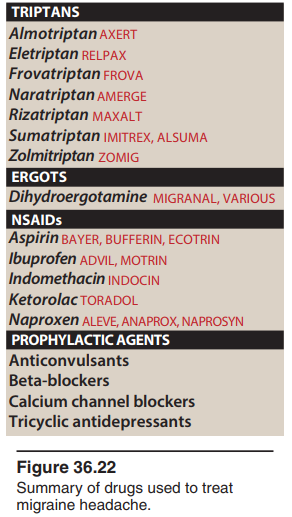 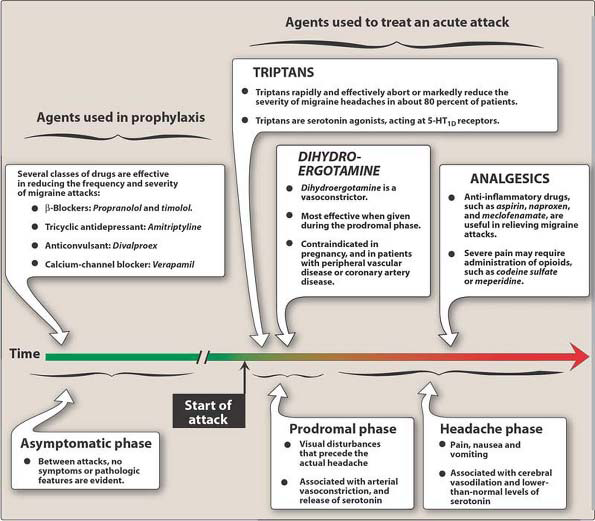 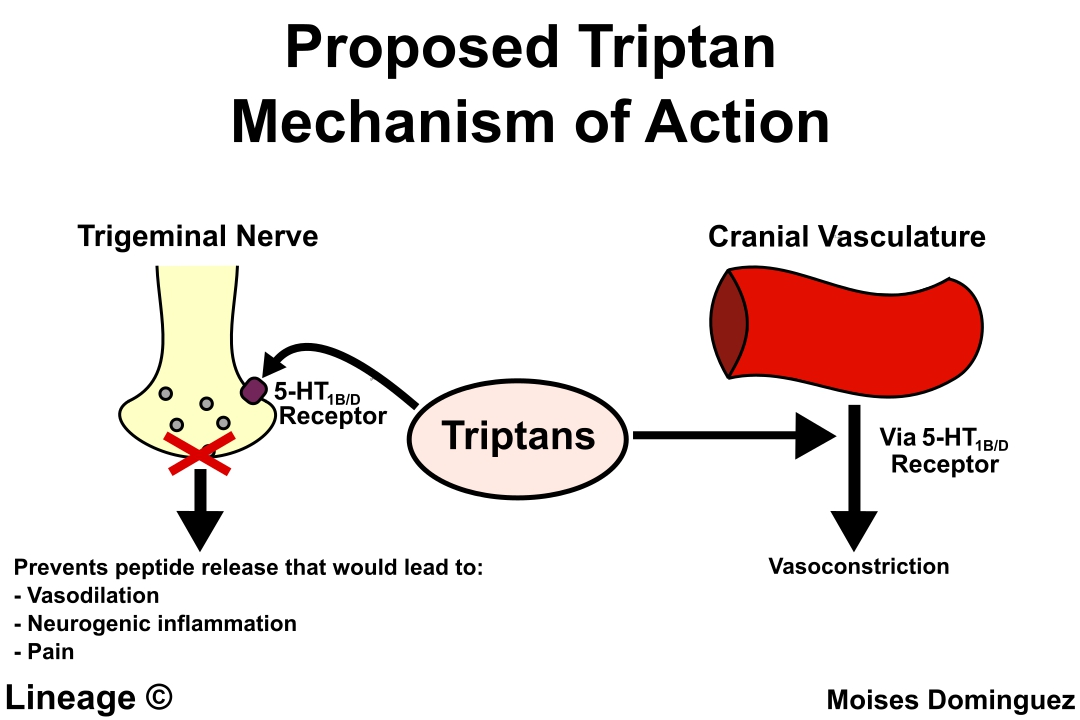 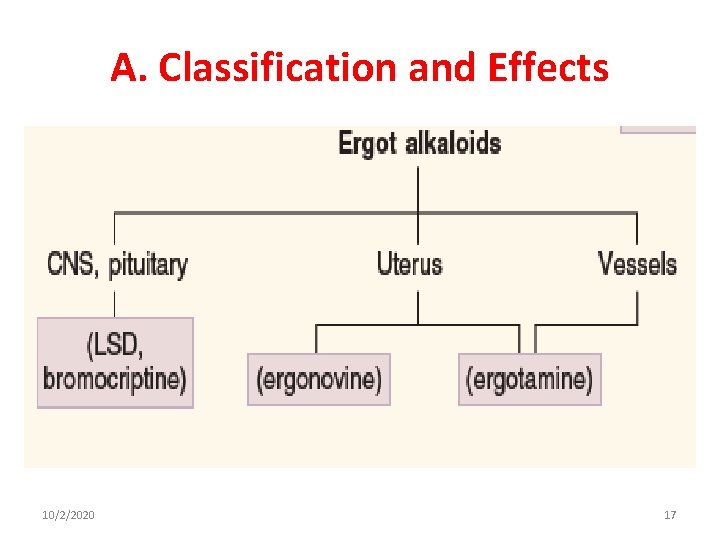 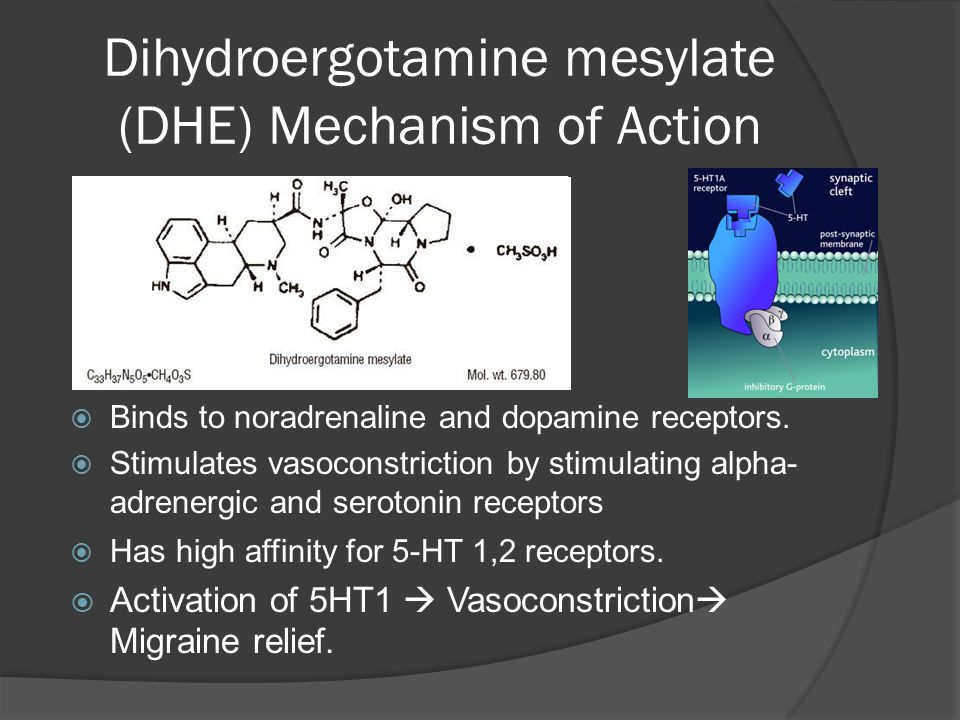 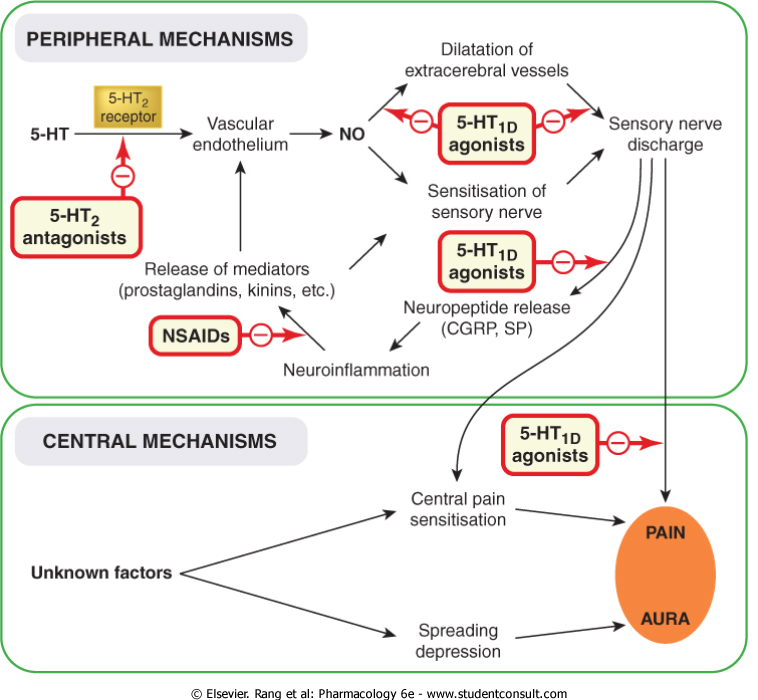 Checklist
When you complete this chapter, you should be able to: 
List the major effects of PGE2, PGF2, PGI2, LTB4, LTC4, and LTD4.
List the cellular sites of synthesis and the effects of thromboxane and prostacyclin in the vascular system.
List the currently available therapeutic antagonists of leukotrienes and prostaglandins and their targets (receptors or enzymes).
Explain the different effects of aspirin on prostaglandin synthesis and on leukotriene synthesis.
When you complete this chapter, you should be able to: 

Describe the effects of NSAIDs on prostaglandin synthesis.
Contrast the functions of COX-1 and COX-2.
Compare the actions and toxicity of aspirin, the older nonselective NSAIDs, and the COX-2-selective drugs.
Explain why several of the highly selective COX-2 inhibitors have been withdrawn from the market.
Describe the toxic effects of aspirin.
Describe the effects and the major toxicity of acetaminophen.
Name 5 disease-modifying antirheumatic drugs (DMARDs) and describe their toxicity.
Contrast the pharmacologic treatment of acute and chronic gout.
Describe the mechanisms of action and toxicity of 3 different drug groups used in gout.
Checklist
When you complete this chapter, you should be able to: 
List the major organ system effects of histamine and serotonin.
Describe the pharmacology of the 2 generations and 3 subgroups of H1 antihistamines; list prototypical agents for each subgroup.
Describe the pharmacology of the H2 antihistamines; name 2 members of this group.
Describe the action and indication for the use of sumatriptan.
Describe one 5-HT2 and one 5-HT3 antagonist and their major applications.
List the major organ system effects of the ergot alkaloids.
Describe the major clinical applications and toxicities of the ergot drugs.
Which one of the following statements concerning
COX-2 inhibitors is correct?
A. The COX-2 inhibitors show greater analgesic
activity than traditional NSAIDs.
B. The COX-2 inhibitors decrease platelet function.
C. The COX-2 inhibitors do not affect the kidney.
D. The COX-2 inhibitors show anti-inflammatory
activity similar to that of the traditional NSAIDs.
E. The COX-2 inhibitors are cardioprotective
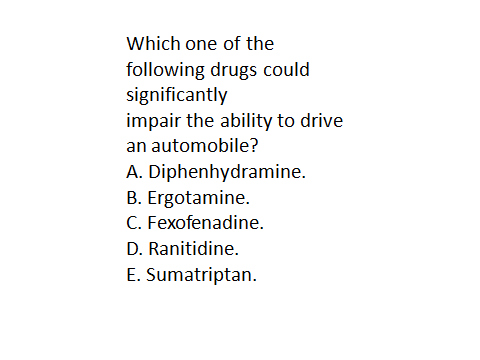